제7과 문화 탐방（文化探访）
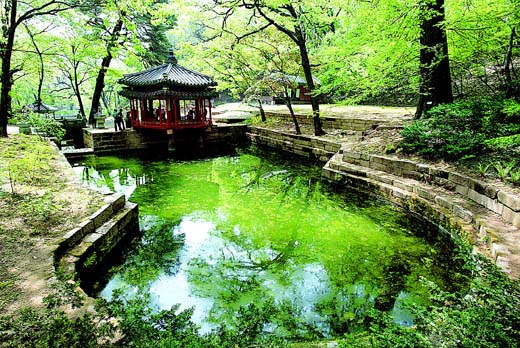 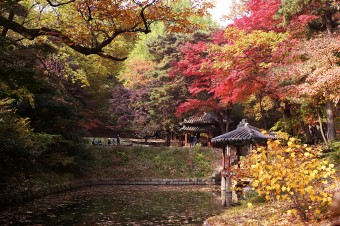 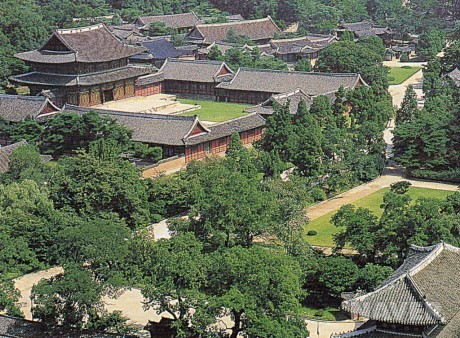 【새 단어】
얼마나[名]多少
¶한국에 온 지 얼마나 되었습니까? 你来韩国多少时间了？/ 학교까지 얼마나 걸립니까? 到学校要花多少时间？ 
【惯用型】 얼마나 –ㄴ(은)/-는지 (모르다) 
表示对某一状态或事实的感叹，相当于汉语的“不知道有多……”、“真……呀”。形容词词干后用“얼마나 –ㄴ(은)지 (모르다)”，动词词干及时制词尾后用“얼마나 –는지 (모르다)”。
¶중국의 인구가 얼마나 많은지 몰라요. 中国的人口真多呀。/ 지난 봄에 눈이 얼마나 많이 왔는지 모릅니다. 去年春天雪下得真大呀。/그 친구를 얼마나 걱정했는지 모른다. 不知道有多担心他。/하루종일 강의를 했는데 얼마나 피곤하시겠어요? 您讲了一整天课，该有多疲倦啊。
真题搜索  (2005년 제9회 1급)(选择填空题)
부산에 가려고 해요. 서울에서 부산까지 (      ) 걸려요?
① 언제   ② 무엇을   ③ 얼마나   ④ 어디에
真题搜索 (2005년 제9회 4급·쓰기)(选择填空题)
가: 왜 이제 전화하는 거야? ______________________.
나: 미안해. 이것저것 하다 보니까 시간이 벌써 이렇게 지났더라고.
① 무소식이 회소식이래
② 얼마나 걱정했는지 몰라
③ 기다리는 척이라도 해야지
④ 기다리지도 않고 잠만 자네
 
(2003년 제7회 3급·쓰기) (选择填空题)
가: 정수 씨, 딸을 낳으셨다면서요?
나: 네, 그 아이를 보고 있으면                             
① 얼마나 기분이 좋습니다.
② 얼마나 기분이 좋은지 압니다.
③ 얼마나 기분이 좋은지 모릅니다
④ 얼마나 기분이 좋은지 알 리가 없습니다.
벌써[副]早就，已经(예상보다 빠르게 어느새)¶ 벌써 떠났어? 已经离开了/벌써 10년의 세월이 흘렀다./창밖에는 벌써 봄기운이 완연했다. 
≈이미  ⇔아직
真题搜索  (2004년 제8회 3급) (选择近义项)
초대장을 이미 다 보냈기 때문에 이제는 모임의 날짜를 바꿀 수 없다.
① 아직   ② 바로   ③ 벌써   ④ 잠깐
 
(2007년 제11회 초급·읽기)(选择填空题)
6시에 병원에 갔습니다. 그런데 병원이 (      ) 문을 닫았습니다. 내일 다시 가려고 합니다.
①잠깐     ②벌써     ③다시     ④처음
 
(2004년 제8회 1급) (选择反义项)
가：수업이 (      ) 끝났어요?
나：아니요, 아직 안 끝났어요.
① 곧     ② 벌써     ③ 항상     ④ 늦게
세우다[他]（<서다>的使动态）
①立起来，竖起来¶기둥을 세우다. 竖起柱子。
②使停下¶자동차를 세우다. 停下车。/손님, 어디에 세워 드릴까요? 乘客，给您停哪儿？
③盖，建，建立¶집을 세우다. 盖房子。/ 회사를 세우다. 建立公司。
④制订，拟订¶계획을 세우다. 制订计划。
真题搜索   (2005년 제9회 3급)(选择多义词)
저기 횡단보도 앞에서 차를 (      ) 주세요.
이번 휴가 계획은 아직 (      ) 않았어요
이 회사는 우리 할아버지께서 (      )
①내다      ②만들다     ③하다     ④세우다
돌보다[他]照顾，照料，关照，关心¶아이를 돌보다.看孩子 (带孩子)。/환자를 정성껏 돌보다. 竭诚照顾病人。/건강을 돌보지 않다. 不注意健康。
펼쳐지다 [자] 展开，铺开，舒展，伸展 ¶넓게 펼쳐진 들판 广袤延展的原野/ 더 아름다운 미래가 펼쳐지다. 翻开更加美好的未来。
【구조】펼치다(打开、翻开、铺开、展开)+어 지다(惯用型，表示动作形成)→펼쳐지다 
【보충】펼치다[他]打开，翻开，铺开，展开¶책을 펼치다. 翻开书。/날개를 펼치다. 展开翅膀。
울창하다(鬱蒼-) [형] 郁郁葱葱 。¶나무가 울창하다. 树木郁郁葱葱。
살리다[他]<살다>的使动态 
①救活¶사람을 살리다. 救人。/ 살려주세요. 救命、饶命。≈구하다(救-)  
②搞活，发扬¶경제를 살리다. 搞活经济。/ 전통을 살리다. 发扬传统。/아이들의 잠재력을 살리다. 发挥孩子的潜力。
뛰어나다[形]出众，优秀，与众不同¶뛰어난 능력 出众的能力  
≈훌륭하다, 빼어나다, 출중하다(出衆-)
真题搜索  (2007년 제12회 중급) (选择填空题)
많은 회사에서 그 사람을 원하는 이유는 그의 (      ) 외국어 실력 때문이다.
① 뛰어난   ② 평범한   ③ 아쉬운   ④ 간단한
 
（1999년 제3회 4급）(选择填空题)  
가：영준 씨는 외국어를 네 개나 한다면서요? 
나：그러게 말이에요. 저는 영준 씨처럼 언어 능력이 (      ) 사람은  본 적이 없어요. 
① 영리한   ② 평범한   ③ 뛰어난   ④ 똑똑한
맞추다(맏-)[他]
①对照，核对，查对¶문제와 정답을 맞추다. 对答案。
②对，拼凑¶시계를 맞추다. 对表。/입을 맞추다.亲嘴。
③定做¶양복을 맞추다. 定做西服。
④猜¶수수께기를 맞추다. 猜谜语。
(2007년 제12회 중급) (选择多义项)
시험이 끝난 후 학생들이 문제와 정답을 (      ).
내일 회의에 늦지 않으려고 평소보다 30분 빠르게 시계를 (      ).
요즘은 양복을 (      ) 입는 사람보다 사서 입는 사람이 더 많다.
① 풀다   ② 내다   ③ 맞추다   ④ 꾸미다
자유롭다(自由-)（ㅂ不规则）[形]自由的，随便的¶자유로운 생활 自由的生活/ 자유롭게 말하다. 随意地说话。
대개(大槪)[副]大部分，大体上，一般来说¶백화점 커피숍의 의자는 대개 딱딱한 나무로 돼 있다. 百货商店咖啡店里的椅子一般都是用硬木做的。/우리가 어떤 일을 할 때 대개는 그 결과를 예측한 후에 시작한다. 我们一般都是考虑结果后才开始做某件事。≈中대체로(大體-)
나타내다[他]表现，表达，显示，显出¶본래의 모습을 나타내다. 显露出本来面目。/자신의 생각을 말로 나타내다. 用语言表达自己的想法 。/인류는 음악으로 감정을 나타낸다 . 人类用音乐表现感情。 
【对照】나타나다[自]出现，显出，露出¶문제가 나타나다. 出现问题。/ 그가 갑자기 나타났다. 他突然出现了。
존중하다(尊重-)[他]尊重¶자연을 존중하다. 尊重自然。/서로를 존중하다. 互相尊重。/ 여성을 존중하다. 尊重女性。/남의 의견을 존중하다. 尊重别人的意见。
【보충 단어】
별로(別-)[副]（与“아니하다，없다，못하다”等否定形式连用）不怎么，不是什么¶별로 좋지 않습니다. 不太好。
≈그리, 그다지 。
真题搜索  (2008년 제13회 초급) (选择填空题)
친구와 등산을 했어요. 그런데 산이 낮아서 (      ) 안 힘들었어요.
① 곧   ② 별로   ③ 일찍   ④ 따로
 
(2004년 제8회 2급)(选择填空题)
가：포도를 좋아하세요?
나：(     ) 좋아하지 않지만, 가끔 먹어요.
① 좀   ② 방금   ③ 새로   ④ 별로
부질없이 [부] 毫无意义地，无用地，多余地 ¶부질없이 한 해를 보냈다 空过了一年/부질없이 여기 앉아서 기다리지 마라  不要在这儿干坐等
【보충】부질없다 ¶부질없는 사람
여기다[自.他]认为，以为，视为，当作¶그를 진정한 벗으로 여기다. 把他视为知己。/집단의 일을 자신의 일로 여기다 把集体的事当自己的事/ 노동자는 공장을 자기 집처럼 여긴다 工人把工厂当做自己的家


≈생각하다, 보다 。
真题搜索  （1998년 제2회 4급）(选择填空题)  
가: 그 반지는 디자인이 좀 구식인 것 같은데 어디서 났어요?
나: 우리 할머니 반지인데 어머니께서 살아 계시는 동안 가장 소중하게 (    ) 물건이에요.
① 강조하시던   ② 여기시던   ③바라시던   ④ 추측하시던 。
【문단1】
경남: 한국에 오신 지 얼마나 되었어요?
문수: 벌써 한 달이 됩니다.
경남: 서울 구경을 많이 하셨어요?
문수: 경복궁이랑 가 보았어요.
경남: 혹시 창덕궁에는 가 보셨어요?
문수: 창덕궁에는 아직 못 가 봤어요. 좋은 곳이라는 말만 들었을 뿐인데요.
경남: 창덕궁은 정말 가 볼 만한 곳이에요. 자연미가 그대로 살아 숨 쉬고 있으니까요.
문수: 그래요? 경남 씨 말을 듣고 보니 당장 가 보고 싶네요.
경남: 그럼 제가 안내해 드릴까요?
문수: 그러면 참 고맙지요. 
경남: 날씨도 좋은데 지금 바로 떠날까요?
문수: 그거 좋지요. 지금 갑시다.
지（不完全名词）
用于动词的定语时制词尾“-ㄴ/-은”之后，与表示时间的词或词缀搭配使用，表示动作经历的时间。相当于汉语的“从……（那时）以来”。
结婚很长时间了。
交往1年后结婚了。
那个工作开始后过了一个月了。
学韩语还不到1年。
已经很久没看电影了。
很久没吃鸡肉了。
결혼한 지 오래 되었어요.
사귄 지 1년만에(후에) 결혼했다.
그 일을 시작한 지 1달이 지났다.
한국어를 배운 지 아직 1년이 채 안되었다.   
영화를 (못) 본 지 오래되었어요.
닭고기를 먹은 지 오래됐어요.
真题搜索  (2005년 제9회2급)(问答题)   
우리 하숙집은 (      ) 얼마 안 돼서 깨끗합니다. …
①지은 지   ②지었는데   ③지으려고   ④짓기 전에

（2000년 제4회 2급）(选择填空题)  
저는 지난 3월에 한국에 왔습니다. 한국에 (      ) 지 7개월이 되었습니다. 
① 온   ② 왔는   ③ 오는   ④ 왔던
뿐 (不完全名词)
直接用在体词后或用在谓词的定语时制词尾“-을”后，表示限制事物的范围或局限于某动作、状态。相当于汉语的“仅仅”，“只是”，“只不过是”等。
말뿐이다  只是说说而已，只是空谈而已 。
(오직/그저)고마울 뿐이다./ 감사할 뿐이다. 唯有感激。
저는 그렇게 부자가 아닙니다. 단지 가난한 학생일 뿐입니다. 我并不是什么有钱人，我只是个穷学生而已。
这里只有我一个人。
一年中打折销售只有一次。
按时到达的人只有三名。
就剩下你我两个人了 
和他只是见过一两次。
秘诀？我只是努力做了而已。
没什么特别的，我只是介绍了一下经验而已。
여기는 나 하나 뿐이다.
1년에 세일 기간이 한 번 뿐이다.
제시간에 도착한 사람은 세 명뿐이었어요. 
우리의 얼굴에 입은 하나뿐이다. 
남은 사람은 나하고 너 뿐이야.
그 사람을 한두 번 만났을 뿐이다.
비결이요? 그냥 열심히 했을 뿐이다.
별 것도 아닌데요. 제 경험을 좀 소개했을 뿐이에요.
真题搜索  (2004년 제8회 3급) (选择填空题)
가: 정말 미안해요. 다치지는 않으셨나요?
나: 괜찮아요. 조금 (      )
①놀랐으면 해요   ②놀라야 할 텐데요   ③놀랐을 뿐이에요   ④놀랄 것까지 없어요

(2003년 제7회 5급) (选择可替换项)
남의 작품을 모방하고서도 추세를 따랐을 뿐이라고 말하는 것은, 아이디어의 빈곤함에 대한 변명에 지나지 않는다.
① 변명은 아니다        ② 변명일 뿐이다   
③ 변명보다 더 못하다   ④ 변명을 필요로 한다
뿐(만) 아니라   表示递进关系的惯用型，用于体词后，相当于汉语的“不仅……而且……” 。
본 행사에는 학생뿐만 아니라 부모님도 참여 가능합니다. 不光学生，而且父母也能参加本次活动。
그는 공부를 잘 할 뿐만 아니라 탁구도 잘 친다. 他不仅学习好，而且乒乓球打得也很好。
不仅是身体，心灵也必须健康。
不仅包装精美，而且内容也很好 。
步行不仅对身体健康而且对精神健康也非常有益。
몸뿐만 아니라 마음도 건강해야 한다.
포장이 좋을 뿐만 아니라 내용도 좋다.
걷기는 몸의 건강뿐 아니라 정신 건강에도 아주 유익하다.
真题搜索  (2007년 제11회 중급) (选择可替换项)
가 : 그 사무실에 새로 들어온 직원 어때요?
나 : 일도 잘 하는 데다가 예의도 바르더라고요.
① 하고는   ② 하거든   ③ 하는 체하고   ④ 할 뿐만 아니라
 
(2004년 제8회 4급) (选择可替换项)
그 하숙집은 교통이 편리한 데다가 시설도 좋아서 하숙생들에게 아주 인기가 많다.
① 편리할 겸   ②편리한 만큼   ③편리하기는 하지만   ④편리할 뿐만 아니라
 
(2002년 제6회 3급 쓰기) (连句题)
민수는 사교성이 있다/ 민수는 공부를 잘한다
① 민수는 사교성이 있다고 해도 공부는 잘합니다
② 민수는 사교성이 있어야 하고 공부도 잘합니다.
③ 민수는 사교성이 있는 척하면 공부는 잘합니다.
④ 민수는 사교성이 있을 뿐만 아니라 공부도 잘합니다.
【문단2】
 창덕궁은 조선 시대 별궁의 하나로 태종 5년(1405년)에 세워졌다. 창덕궁은 임금과 신하들이 정사를 돌보던 외전과 왕과 왕비의 생활공간인 내전, 그리고 휴식공간인 비원으로 나뉘어진다. 내전의 뒤쪽으로 펼쳐지는 비원은 울창한 숲과 연못, 크고 작은 정자들로 이루어졌는데 자연경관을 그대로 살린 점이 뛰어나다. 정궁인 경복궁은 질서 정연한 대칭 구도를 보이지만 창덕궁은 지형 조건에 맞추어 자유로운 구성을 보여주는 특징이 있다. 대개 경복궁을 남성적인 이미지로, 창덕궁을 여성적인 이미지로 표현한다. 창덕궁은 자연의 순리를 존중하여 자연과의 조화를 기본으로 하는 한국문화의 특성을 잘 나타내고 있는 장소로, 유네스코의 세계문화유산으로 등록되어 있다.